宣教关怀
感谢上帝使用吴哲仙宣教士在日本宣教已有十年时间。她藉教导英文接触许多日本小孩子。祷告她有智慧影响日本新生代的生命，让他们从小接触福音。求祢怜悯，哲仙宣教士所服事的福井文京教会和三国教会已有六年没有牧者。求祢兴起日本年轻基督徒献身加入牧者行列；也开启日本基督徒的眼睛，看见同胞灭亡，就像保罗一样为骨肉之亲，愿意不惜一切代价传福音挽救灵魂。奉主基督名求，阿们。
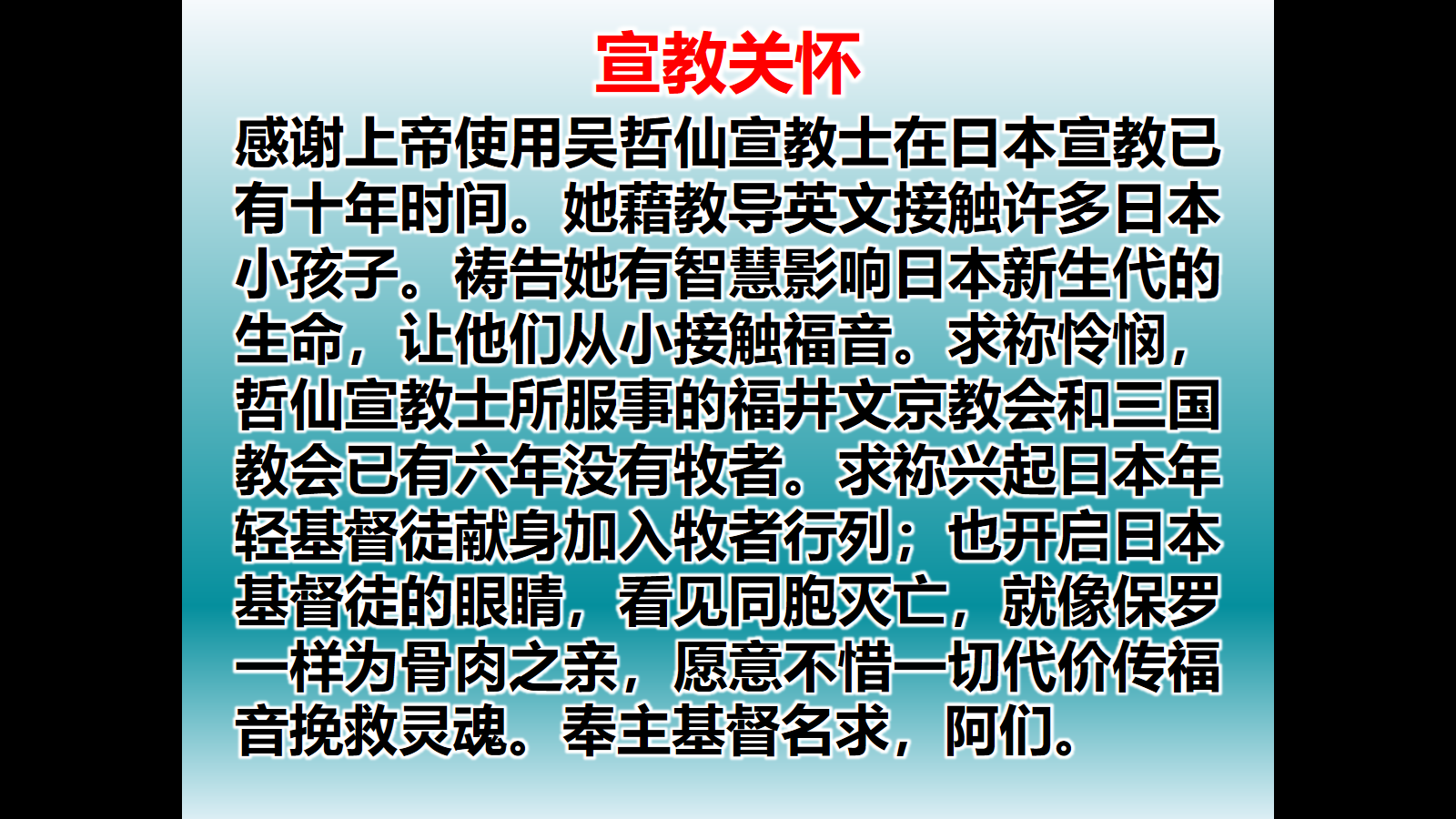